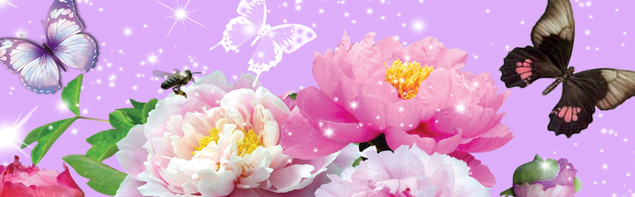 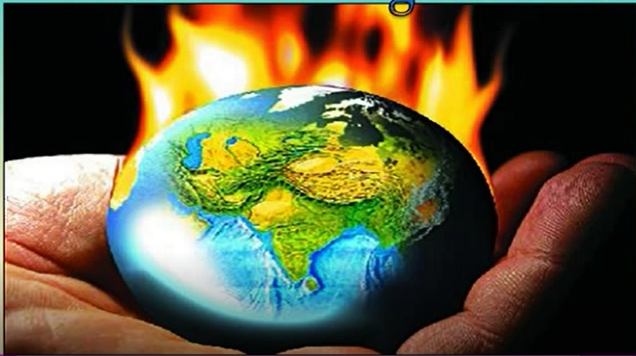 Identity
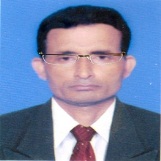 Manik Chandra Majumder
           Senior Teacher 
       Gazirhat High School
             Senbag, Noakhali.
    Mobile No: 01717155169
 Email: manikmajumder01@gmail.com
Class : Eight-Ten
  Subject : English 2nd paper
      Time : 50 Minutes 
       Date : 00/00/2021
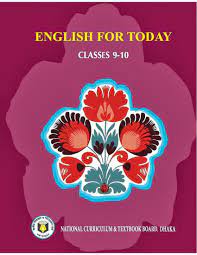 Look at the Pictures and Talk about them.
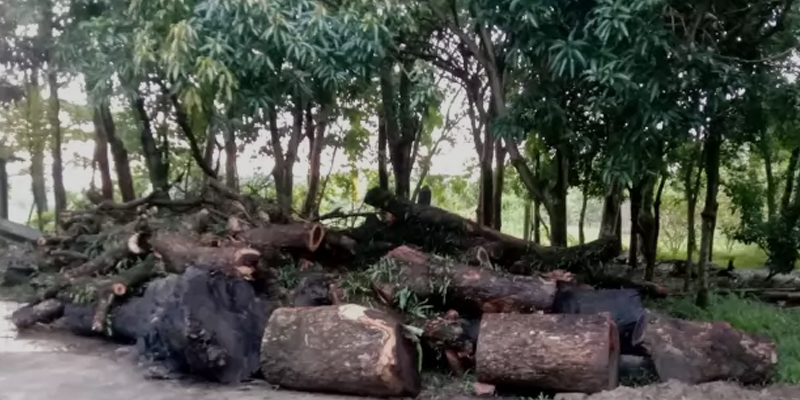 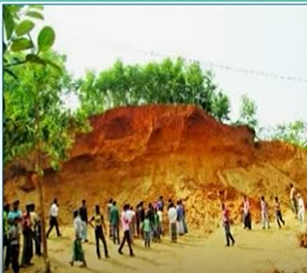 Cutting down trees and destroying hills and forests.
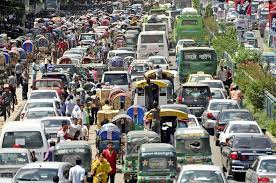 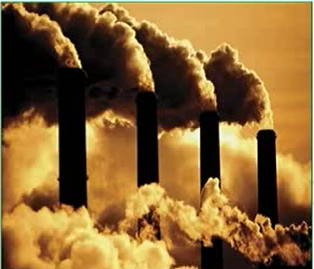 Increasing vehicles, usages of fossil fuels creating huge amount of smoke.
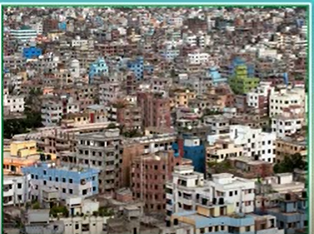 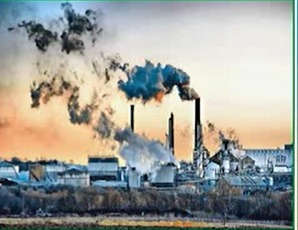 Unplanned urbanization and industrialization
Look at the Pictures and Talk about them.
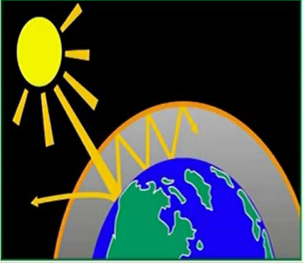 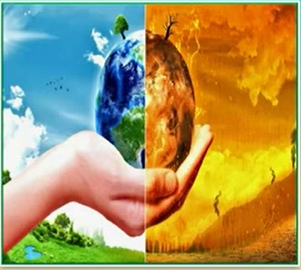 The earth is getting warmer day by day.
Discuss the questions in pairs.
1 Can man influence the climate? If the answer is yes,  
     explain how? 
 2 Which human activities are responsible for increasing
      carbon dioxide in the atmosphere? 
3 How can trees help save our environment?
Our today’s lesson is….
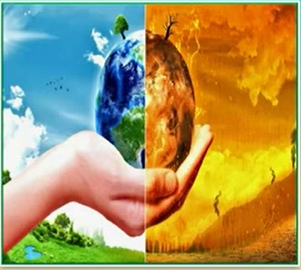 Unit     : Five
 Lesson  : 3
Page No : 65
Learning Outcomes
By the end of the lesson the learners will be able to... 
❖ ask and answer questions, 
❖ match words with their meanings, 
❖ talk about how human activities influence on climate, 
❖ discuss about the impacts of climate change on men,
❖ Write letters to newspapers highlighting certain 
     problems.
Vocabulary and sentence making
Word : Orbit (N)
Meaning :A circular path, Compass, Move around a center.
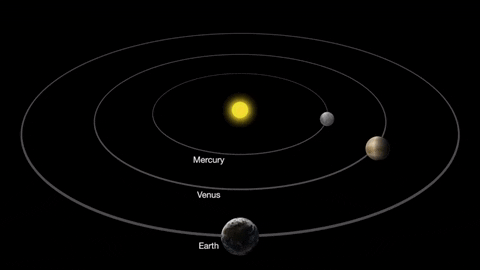 Sentence : The earth makes an orbit around the sun.
Word : Atmosphere (N)
Meaning :Airspace, Troposphere, Mixture of gases around the earth.
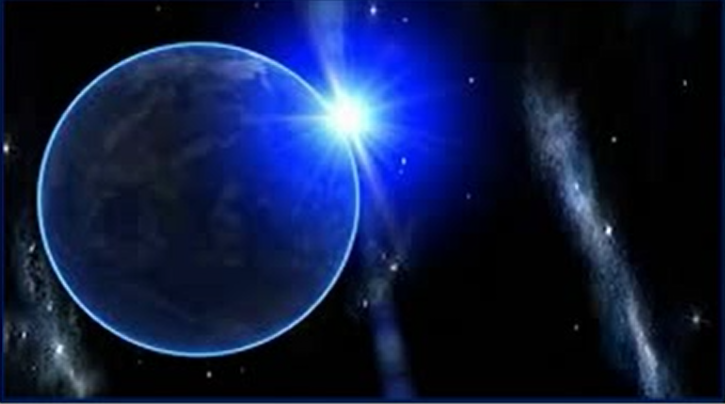 Sentence : The huge amount of green house gases affect on atmosphere.
Word : Pastures (N)
Meaning : Grazing land, A field covered with grass.
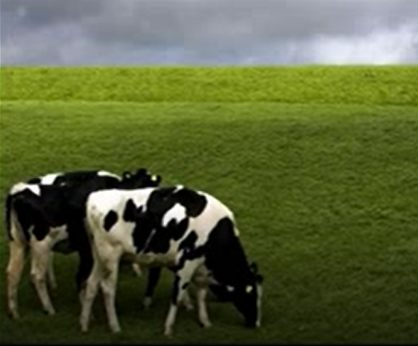 Sentence : There are many pastures  in Australia.
Word : Radiation (N)
Meaning :Emission, Polarization.
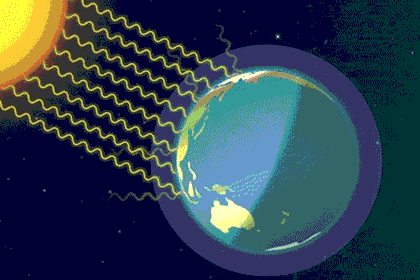 Sentence : Man cannot change the  radiation of the sun.
Word : Concentration (N)
Meaning : Mass, Condensation
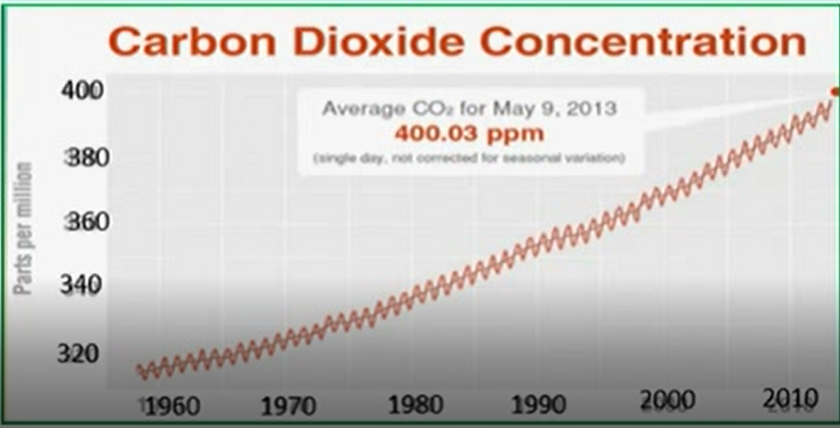 Sentence : The graph shows the carbon dioxide concentration in the atmosphere in different decades.
Some more vocabulary
Crude oil, natural gas
Fossil fuel
Combustion
Burning, Firing
Crude oil
Unrefine oil
Obtain
Achieve, accomplish
Take in, Consume
Absorb
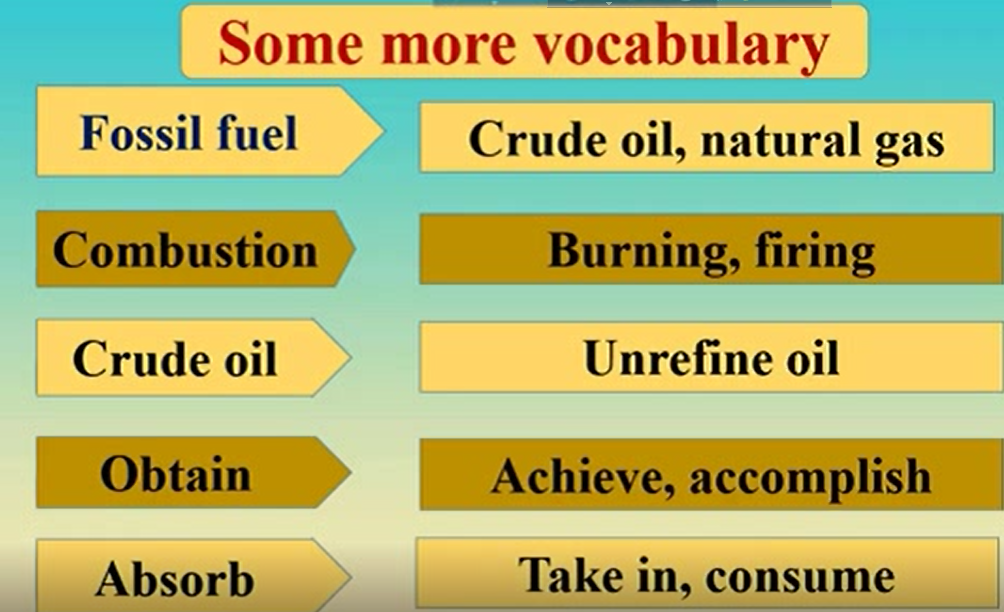 Now read the text below and find answers to the above questions.
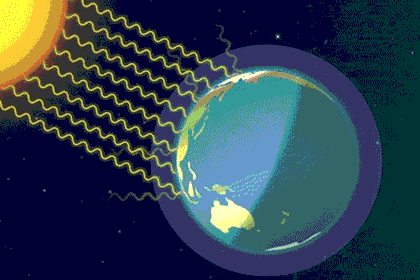 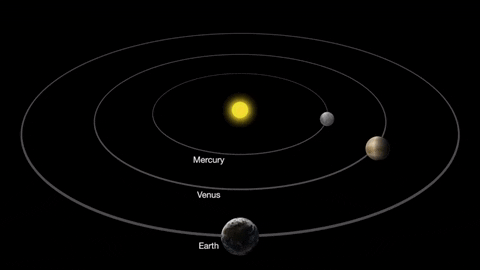 Humans can neither change the sun's radiation nor the earth's orbit around the sun.
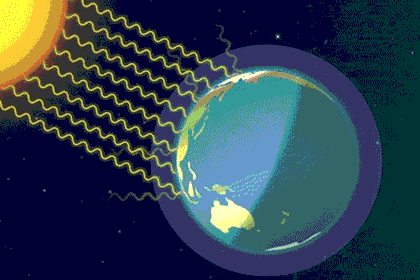 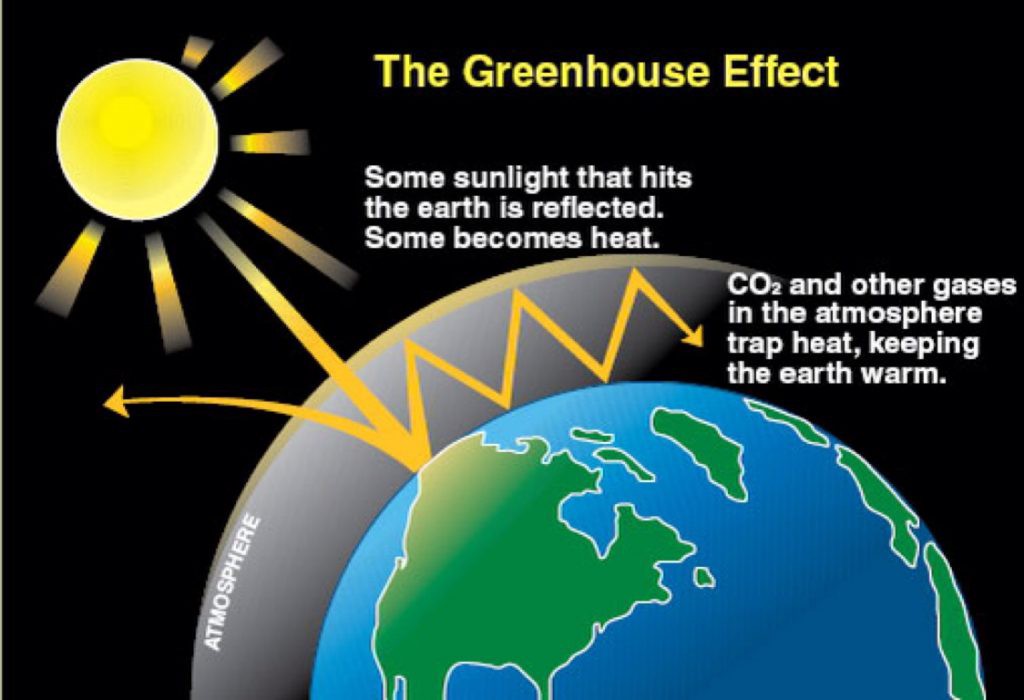 But they can control the increase in the amount of greenhouse gases and its effect on the atmosphere. Only during the last hundred years the carbon dioxide concentration has been raised alarmingly in the atmosphere and we humans can be held responsible for this.
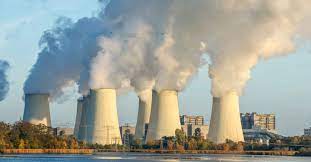 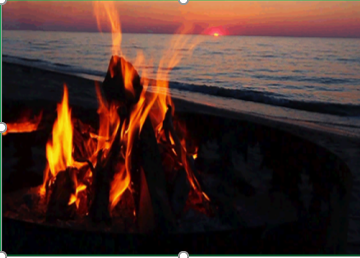 The main cause of the increase in carbon dioxide level in the atmosphere is the burning of fossil fuels. Since the end of the 19th century, industrial activities increased rapidly giving rise to many factories. These factories required energy, which was produced through the combustion of coal.
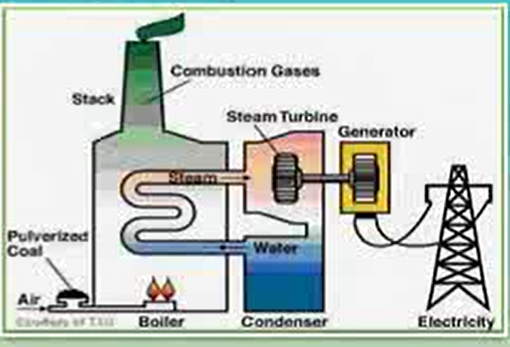 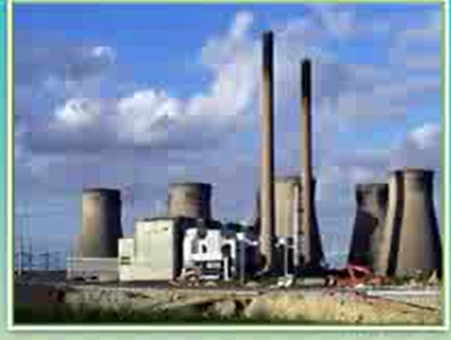 Besides coal, other sources of energy such as mineral oil and natural gas were also burned to heat our houses, run cars and airplanes or to produce electricity. Nowadays, about 85 million barrels of crude oil are burned daily. Every time a fossil raw material is burned, it releases carbon dioxide into the air.
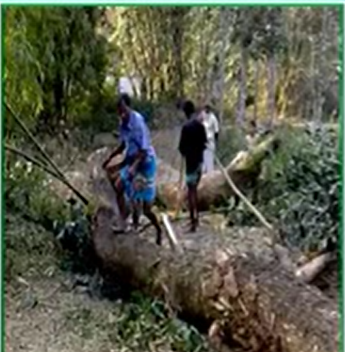 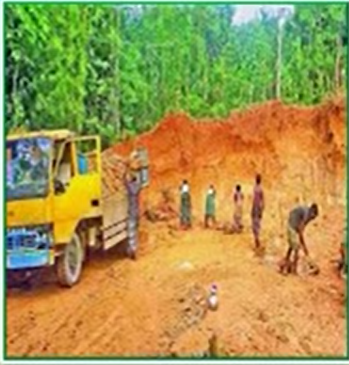 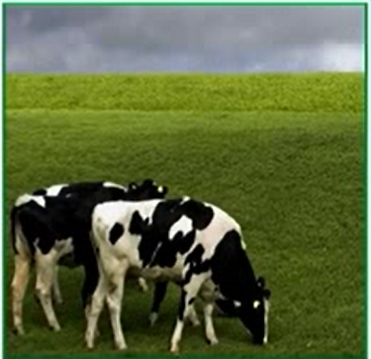 Therefore, it is clear that more and more greenhouse gases like carbon dioxide are being generated worldwide by humans. Moreover, we are also strengthening the greenhouse effect by deforestation, which means cutting down trees.
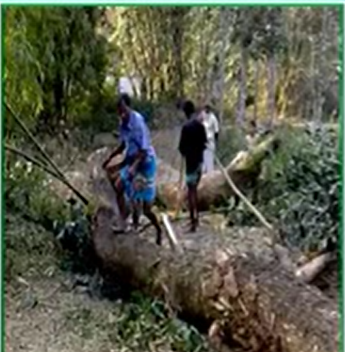 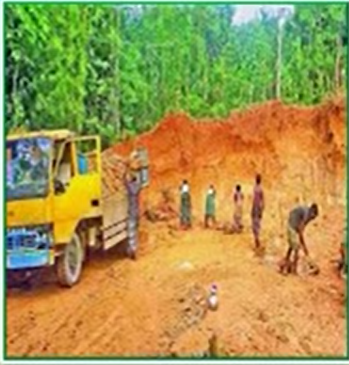 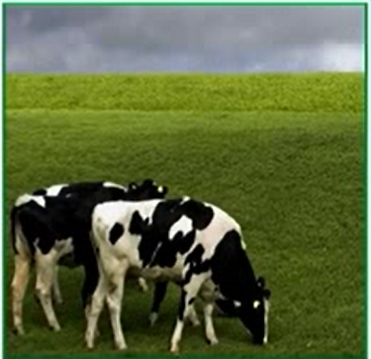 Every year enormous areas of forests are destroyed by people to obtain wood and to clear regions for mining and to create pasture. This loss of the forest causes dual problems. Trees that are burned up release large volumes of carbon dioxide gas into the air.
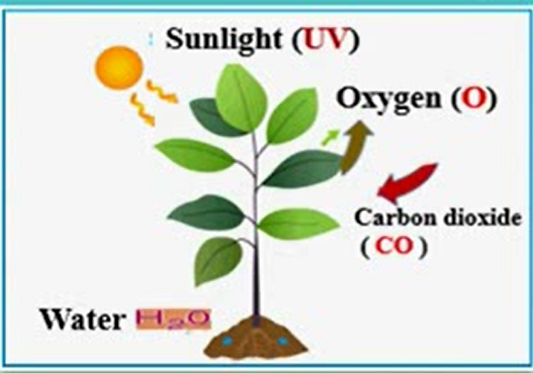 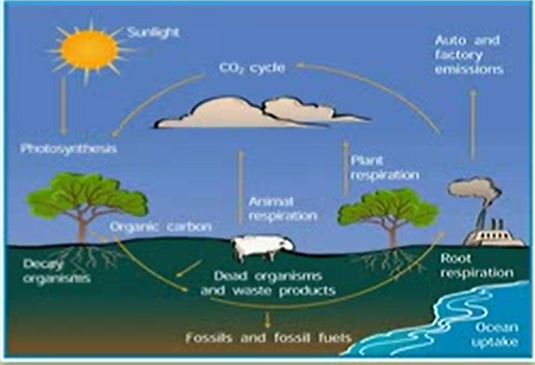 On the other hand, as forests absorb a lot of carbon dioxide from the air and deliver oxygen instead, we also destroy an important storehouse of carbon dioxide when we clear forests.
C Match the meanings in column B and the words/phrases in column A.
1-a
2-d
3-g
4-f
5-c
6-e
7-b
Choose the correct answer from the following alternatives.
Q : a) The greenhouse effect is accelerated by----
ii. deforestation
ii. deforestation
Ans :
i. increasing forest
Ans :
iii. afforestation
iv. melting ice
Q  : b) Trees absorb------------------
Ans :
Ans :
i. oxygen
ii. carbon dioxide
ii. carbon dioxide
iii. Sun's rays
iv.dust in the air
Ans:
Q : C) Greenhouse gases have-------- effects on the environment.
Ans :
ii dangerous
i. pleasant
ii dangerous
Ans :
iii. smooth
iv. positive
Q : d) Due to industrial revolution---------- have increased to a great extent .
i. Unemployment problem
ii. afforestation
Ans :
iii. habitations
iv. factories
iv. factories
Ans :
Q : e) What does deforestation mean?
ii. increasing forest land
i. Planting trees
Ans :
Ans :
iii. Destroying forest
iii. Destroying forest
iv. Enhancement
Q : f) Energy required by factories was produced through the consumption of ……………….
ii. coal
ii. coal
iii. straw
i. plants
iv. sunlight
Ans :
Ans :
Q :g) Coal is one of the fuels used for----------- energy .
i. compacting
ii. lessening
iii. generating
iii. generating
iv. reducing
Ans :
Ans :
Answer the  following questions:
b)Which human activities are responsible for increasing carbon dioxide in the atmosphere?
Can man influence the climate? If your answer is yes, explain how?
c) How can trees help save our environment?
d)Which changes according to the passage are beyond our means?
e) How can the world be greener?
Answer-b) A large number of human activities are responsible for increasing carbon dioxide in the atmosphere. Of all these, cutting down trees, destroying hills and forest, unplanned urbanization, industrialization, excessive use of chemical, burning fossil fuels increasing number of vehicles and greenhouse effects are the major causes for increasing carbon dioxide in the atmosphere.
Answer-a) Yes, man can influence climate. We know air, water, soil are the most important element of our environment. But we are continuously polluting these elements. Moreover we are cutting down trees, destroying hills and forest, Above all unplanned urbanization, industrialization, excessive use of chemical, burning fossil fuels and greenhouse effects the earth is getting warmer and influence on climate.
Answer-e) If we can minimize the use of fossil fuels, stop cutting down trees, stop destroying hills and forest and taking afforestation programme, the world can be greener.
Answer-d) According to the passage , changing the sun radiation and changing the earth's orbit around the sun are beyond our means.
Answer-c) Trees provide us life saving oxygen and take up harmful carbon dioxide . They also prevent ultraviolet rays of sun and global warming. Thus trees maintain ecological balance and make the earth  suitable for living.
Read the following text and fill in each gap with a suitable word based on the information of the text.
Though man cannot control the sun's radiation, he can control the increase in the amount of greenhouse gases. There has been a tremendous increase of carbon dioxide gas in the atmosphere during the last hundred years human beings are responsible for this. The main cause of the increase in carbon dioxide level in the atmosphere is the burning of fossil fuels. With the progress of time, industrialization and urbanization activities have been increased rapidly and causing more emission of carbon dioxide. Moreover we are cutting down trees, destroying hills and forest and consequently losing the factories of oxygen. Above all, excessive use of chemical, burning fossil fuels and greenhouse , effects the earth is getting warmer and influence on climate.
Summary: Ours is an age of industrialization. So we have been running a)---------- settlements for long since and for which we have to b)---------- mineral oil and coal. Fossil fuels, after being burnt c)---------- CFC and other health hazardous gases. The ultimate result of this d)------------- act leads us to destruction. Let us e) -------- our globe for our own sake.
d) unwise/ unconscious
a) industrial
b) use
c) produces
e) save
Read the statements below and say if they are true/false. If false, give the correct information. (Evaluation)
Statement-1. Fossil fuels are burned at an alarming rate due to
   industrialization. 
 Statement 2. Coal is the only fuel used for generating energy.
 
 Statement 3. At present, nearly 85 million barrels of crude oil are used
   weekly. 
 Statement 4. Deforestation is caused by nature.

 Statement 5. Forests help consume carbon dioxide gases from the air.
True
False, Cor. Ans-Besides Coal, mineral oil and natural gas are used for generating energy.
False, Cor. Ans- At present, nearly 85 million barrels of crude oi are used daily.
False, Cor. Ans-Deforestation is caused by people.
True
Home Work
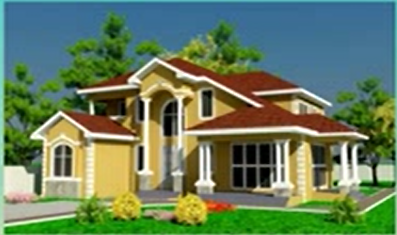 Write a letter to the Editor of a newspaper expressing your concern about growing deforestation in your area.
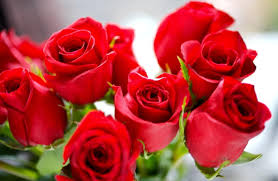 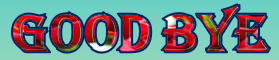 STAY HOME, STAY SAFE.